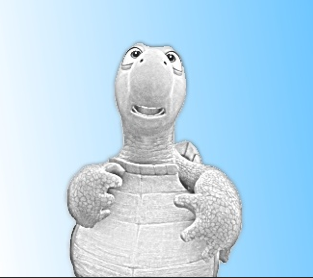 ПервоЛого
Что такое ПервоЛого
Интегрированная творческая среда для начального школьного и внешкольного
Эффективное средство для развития познавательных способностей
Реализация проектного подхода в обучении
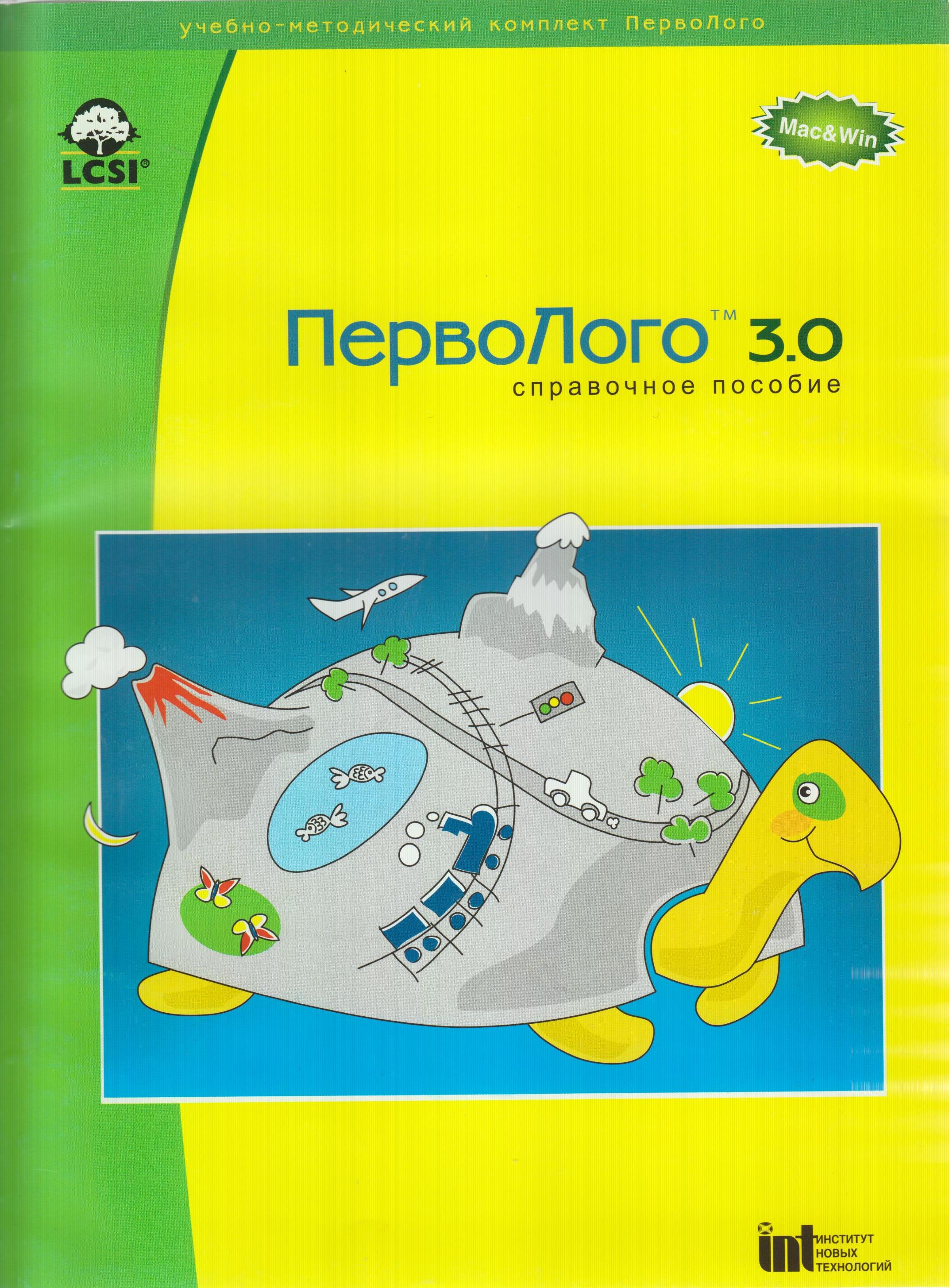 Психолого-педагогические задачи 
программы ПервоЛого
Психолого-педагогические задачи при совместной деятельности учителя и учеников:
Развитие абстрактного мышления
Развитие логики
Реализация творческих способностей
Развитие абстрактного мышления
6-летний ребенок должен быть способен классифицировать предметы или явления, должен знать простейшие соотношения между классами, иметь представление о понятии «количество» и быть знакомым с основами измерения. Именно поэтому программу ПервоЛого рекомендуется использовать только после определения, обладает ли ребенок этими способностями по факту (ему может быть и 7, и 9, и 12 лет на начало пользования ПервоЛого).
Становление логического мышления
У младших школьников более развита наглядно-образная память. Дети лучше сохраняют в памяти конкретные сведения, лица, предметы, факты, чем определения и объяснения.
С помощью поэтапного освоения программы решаются такие «типичные проблемы» обучения, как недостаток произвольного внимания, способности к саморегуляции, интерес к содержанию учебной деятельности, восприятие становится «думающим» - и ВСЕ ЭТО переносится на все другие предметы образовательного цикла.
Проект в Лого
Существенным является наличие цели (содержательно понятной и привлекательной для реализации)
Инструмент для социализации детей с ОВЗ
Возможна корректировка в процессе выполнения
Интерфейс ПервоЛого
Программа ПервоЛого обладает простым, понятным, наглядным графическим интерфейсом, интуитивно понятным для младшего школьника. Минимум надписей на экране, наличие меню, окон, красочных пиктограмм, подсказок, акцент на управлении мышью ( так же возможно использовать и графический планшет). Все эти элементы простого и дружественного интерфейса программы способствуют быстрому освоению детьми навыков общения с современным компьютером. Имея в распоряжении современные технологии образования, учитель и ученик могут успешно заниматься даже в такой «тонкой» сфере деятельности, как творческий процесс.
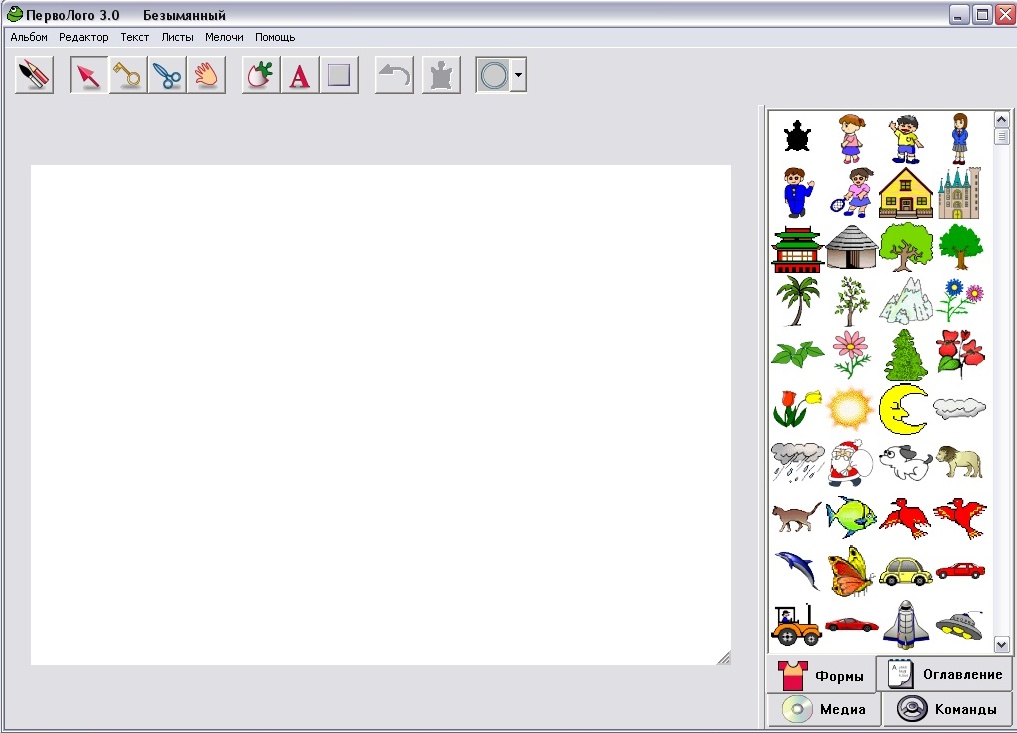 Сайт Лого-сообщества учителей
Группа Лого Института новых технологий образования занимается разработкой и поддержкой и продуктов, связанных с языком Лого.
Тех. и метод. поддержка:  +7(495)915-13-94;
Сайт:  www.int-edu.ru/logo/index.html
E-ail: logo@int-edu.ru
Инструмент«Черепашка»
Управление формой объекта
Программирование движения (повтор, поворот, растяжение, зеркальное отражение)
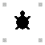 Орнаменты
Создание мотивов орнаментов с помощью различных инструментов рисования
Варианты проектов:
Лоскутное одеяло (индивидуальное или коллективное) из всех разных элементов
Лоскутное одеяло из повторяющихся мотивов
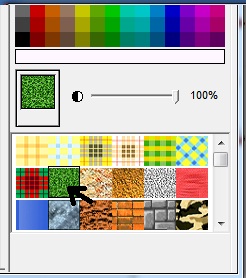 Зоопарк
Рисование одного или нескольких животныхиз одинаковых фигур (круги и овалы)из геометрических фигур разной формы
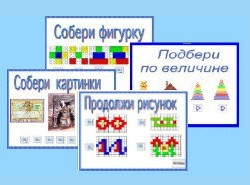 Темы проектов:
«Моё имя»
«Записная книжка»
«Фантастический зверь»
«Новогодняя открытка»
«Мой рецепт»
«Снаружи и внутри»
«Гобелены и коврики»
«Знакомство с русским текстом»
«Моя улица»
«Одинаковые, разные»
«Мой интернет»
И другие…
ПервоЛого - это открытая творческая среда, личный «компьютерный альбом» школьника.
Проект «Квадратные» цветы» 4 кл.
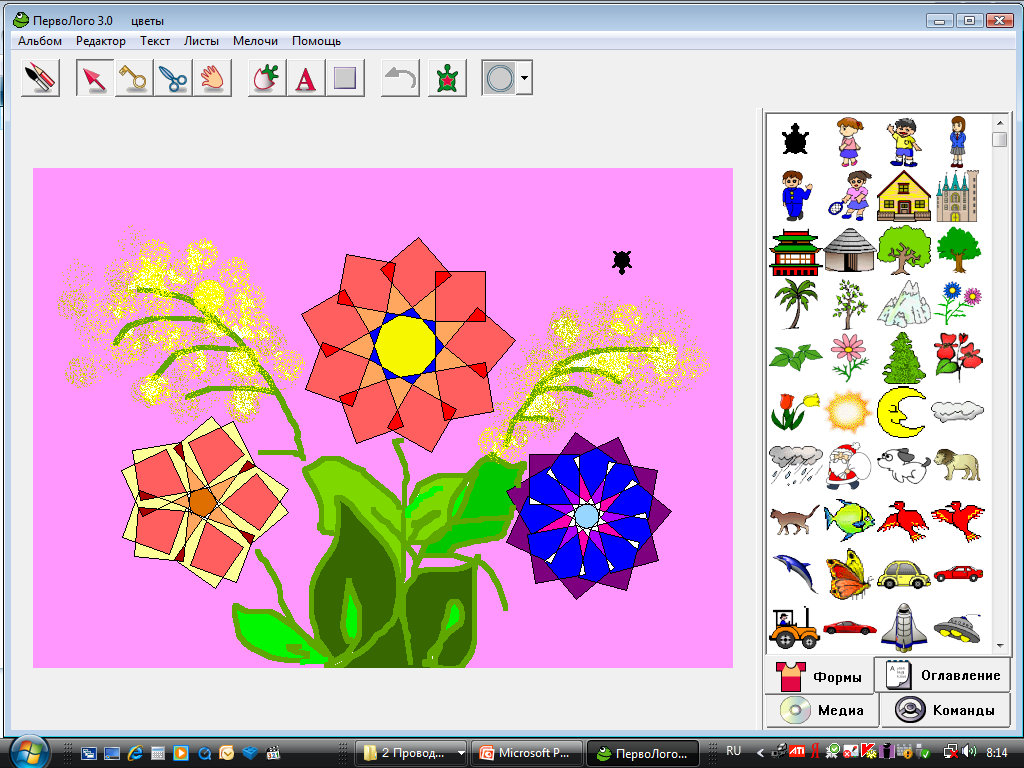 Проект «Моя улица» 3 кл.
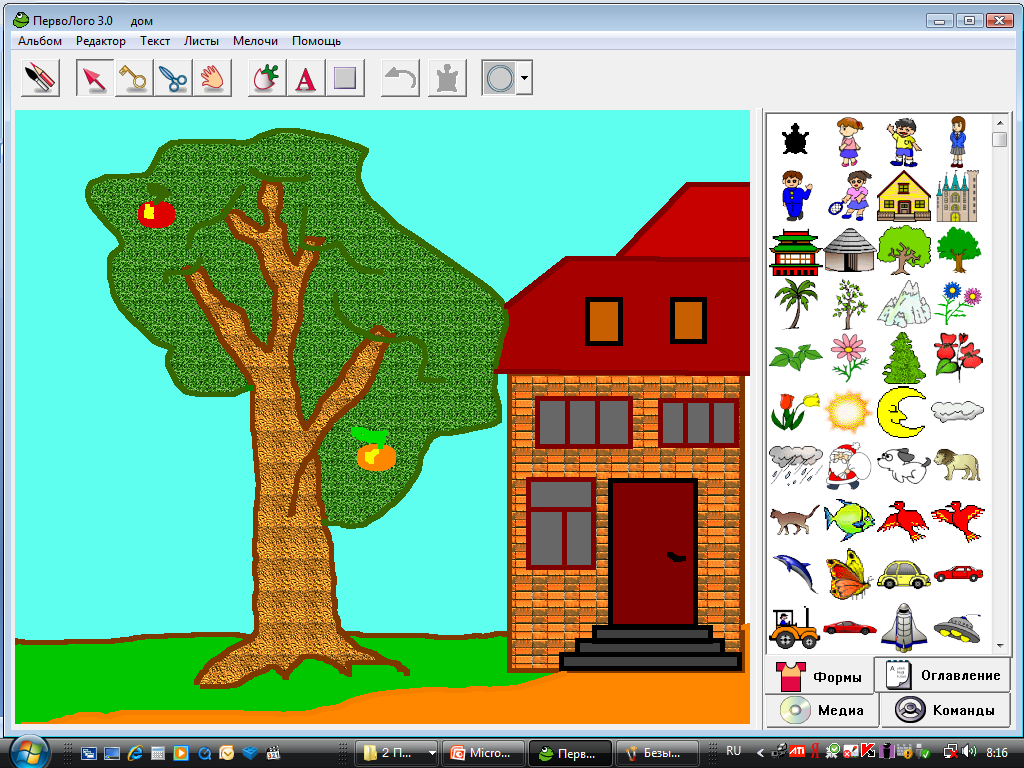 Спасибо за внимание!